コメント文によるプログラム中に出現する名詞の説明文生成
藤木 哲也†　早瀬 康裕‡　井上 克郎†
†大阪大学大学院情報科学研究科
‡東洋大学総合情報学部
SIGSS８月研究会
2010/8/6
1
背景
ソフトウェアの保守コストは高い
プログラム理解が多く占める[1]
ソースコードやドキュメントの活用
ソースコードの読解に要する時間は一定でない
可読性
開発者の知識や経験

開発者はソースコードを読解する際，識別子名から関数や変数の役割や振舞いを類推[2]
[1] Corbi T. A. Program understanding. In challenge for the 1990's, IBM Syst. J., Vol. 28, pp. 294-306, 1989.
[2] Pennington N. Comprehension strategies in programming.In Eds. Empirical Studies of Programmers: 2nd　Workshop,pp. 100-113, 1987.
SIGSS８月研究会
2010/8/6
2
[Speaker Notes: まず，研究の背景としてソフトウェアにおいて保守にかかるコストは非常に高く，
作業者はそのうちの多くをプログラム理解に費やします．
また，ソースコードやドキュメントの読解を行うことでプログラム理解を高めます．
ドキュメントは適切に変更されなかったり紛失していることなどもあり，
作業者にとってソースコードの読解は理解のために重要な方法であります

そして，ソースコードの読解に要する時間は一定ではありません．
影響を与える要因としては主に2つ考えられ，
１つがソースコードの可読性です，ただ動作することだけを目的とするのではなく，後から再び見るときに理解しやすく記述しているか
また，もう一つが，開発者自身のソフトウェアに関する知識や経験が豊富であるかどうか
これらのことにより要する時間は変化します．

ソースコードの読解を行う際には、作業者はソースコード中の様々な情報を活用することで理解を進めるが、
その中でも識別子は重要な手がかりであることが知られています．
具体的には，識別子名から関数や変数の役割や振る舞いを類推しながら、読解をすすめていきます．
類推を行うことで作業者は，ある程度の予測を持って読解を行うことや，その箇所が知りたい情報に関連しそうかどうかを判断することができます．





ソフトウェアのライフサイクルにおいて保守にかかるコストは非常に高く，そのうちプログラム理解割くコストは大きなものである
作業者はソースコードやドキュメントの読解を行うことでプログラム理解を高める

ここで，ソースコードの読解に要する時間は一定ではなく、状況によって増減します
変化する要因としては、ソースコードの可読性、ただ動作するだけを目的としたのではなく、後からソースコードを参照することを意識して記述されているか
また読解を行う作業者自身の知識や経験などにも依存する.

作業者がソースコードの読解を行う際に、ソースコード中の様々な情報を活用して理解を進めるが、
その中でも識別子は重要な手がかりであることが知られている．」
識別氏名から関数や変数の役割や振る舞いを類推し、読解をすすめる

類推を行うことで作業者は，ある程度の予測を持って理解を行うことや今知りたい情報に関連しそうかどうかを判断できる]
類推での問題
類推が行えないと理解に要する時間が増加
ドメインへの知識や開発経験の不足が原因
類推することへの障害
自然言語とは異なる意味用法
ドメイン固有の単語

学習には多大な労力が必要
多くのソフトウェアに携わり学習
SIGSS８月研究会
2010/8/6
3
[Speaker Notes: しかし，ここで作業者が識別子からの類推を行えない場合には理解に要する時間が増加するといった問題があります．
類推を行えないことで，作業者は多くのコードを直接追うことや，誤った理解をしてしまい後で手戻りが発生するといったことが起こります．
このような類推が行えない原因としては，作業者が対象ソフトウェアのドメインへの知識や，ソフトウェア開発経験そのものが不足していることが考えられます．

ここで，作業者に類推を行わせにくくしている障害は２つ考えられ
1つめが，識別子に用いられる単語の意味や用法が自然言語のそれとは異なる用いられ方をしてることがあるため．
2つ目が，ドメイン固有の単語が存在するため，ある特定のドメインにしか出現しないような単語は，そのドメインに馴染みの薄い作業者には理解しがたい
といったこれらのことが考えられ．


そして，これらを乗り越え作業者が適切に類推を行えるようなるためには，実際に多くの事例を見ることで学習することが必要であります．
具体的には，多くのソフトウェア開発に参加することや，また，多様なドメインのソースコードを読むことであるが，
それらには大きな労力を要します．





しかし、ここで作業者が類推を行えない場合には、ソースコード中の多くのコードを直接追うことで動作の理解をしたり、
誤った理解を行い後で手戻りが発生することで、理解にようする時間が増加する、
このような類推が行えない原因としては作業者が対象ソフトウェアのドメインへの知識や、ソフトウェアの開発経験そのものが不足していることが考えられる

以下のような原因があるために
識別子に用いられる単語の意味や用法が一般的な自然言語のものとは異なっていることや
特定のドメインにしか出現しない単語の存在などがあります

そして，適切な類推を行うためには実際の多くの事例を見て学習することが必要である
多くのソフトウェア開発を行ったり，多様なドメインのソースコードを読んだりすることが必要ですが、
それらには非常大きな労力を要します]
解決策
ソフトウェア中に出現する単語の説明を集めた辞書を作成
開発者の知識や経験を補う


識別子理解の支援
開発者に単語の説明を提示
SIGSS８月研究会
2010/8/6
4
[Speaker Notes: そこで，そのような問題への解決策として
ソフトウェア中に出現する単語の説明を集めた辞書を作成することが考えられます．
辞書があることで作業者は自身の知識や経験を補ったり学習に用いたりすることができる

そして，
作業者がソースコードを読解している際に，
識別子中の単語が一般的にどのように扱われているかを説明した文を提示することで
類推を促し識別子の理解を支援できます．]
ソースコードの読解
コメント，識別子，型，返り値，etc…
/**
 *  A CursorBuffer is a holder for a {@link StringBuffer} that
 *  also contains the current cursor position.
 *
 *  @author  <a href="mailto:mwp1@cornell.edu">Marc Prud'hommeaux</a>
 */
public class CursorBuffer {
	public int cursor = 0;
	public final StringBuffer buffer = new StringBuffer ();

	public int length () {
		return buffer.length ();
	}

}
SIGSS８月研究会
2010/8/6
5
[Speaker Notes: ここで，作業者はソースコードのどのような情報を利用することで読解を行っているかを見てみると，
ソースコード中の、コメントや識別子、型、返り値、など様々なものをみることで理解を深めます

そこで，
作業者は事例を多数見ることからソフトウェアに関する知識を学んでいくので，
多くの事例，すなわち，ソースコード中の記述を解析することで，ソースコードの読解に役立つ知識の抽出を行うことを考えました．]
コメントの利用
/**
 * Stores data within a buffer and writes it out after a configurable delay
 * or if the buffer fills up.
 * */
public class DelayedBufferWriter {
        ・・・
}
Stores data                   and writes it 
    if the buffer fills up.
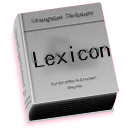 /**
 * A class for reading arbitrary numbers of bits from a byte array.
 * @since 1.0
 */
public class BitBuffer {
        ・・・
}
for reading　　　　　　　　　　　　 from a byte array
機械的に抽出
SIGSS８月研究会
2010/8/6
6
[Speaker Notes: ここでコメントに着目してみると。

コメント中で特定の識別子に対してなされている説明があるが、
その説明の一部では識別子名中の単語への説明が行われていることがある．

例を示すと，このDelayedBufferWritterクラスへのコメント中のStores data and write it if the buffer fills up という記述は
データを貯めて，ある程度たまったらどこかに書き出すという
Bufferに関する記述がなされている．

また，次の例では，BitBufferクラスへのコメント中の for reading from a byte arrayという記述も
なんらかの配列からデータを読み出すといったことが記述されており
Bufferに関する記述である．

そして，
そのような記述を機械的に抽出してやることで
単語の説明文を自動的に生成できるのではないかと考えます．]
本研究の目的
コメントを利用した識別子名に用いられる名詞とそれに対する説明文を集めた辞書の作成

名詞に着目する理由
識別子名の多くに名詞が含まれる
使用される名詞の種類は膨大
識別子の対象，構造など
SIGSS８月研究会
2010/8/6
7
[Speaker Notes: それでは，
本研究の目的ですが，ソースコード中のコメントを利用することで，識別子名に用いられる名詞とそれに対する説明文を集めた辞書を作成することです

そして，ここで名詞に着目した理由は
識別子名の多くには名詞が含まれており，
また，そこで使用される名詞の種類が多いことから，
辞書が適用できる機会が多いと考えられます．
さらに，識別子中の名詞を知ることで，識別子の対象や構造などを読み取ることができるからである]
手法の概要
ある名詞について説明するコメントを収集
収集したコメント集合から説明文を生成
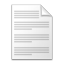 indicate …
Buffer： is … 
    use Buffer for …
Buffer is ...
名詞：Buffer
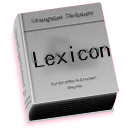 …use for…
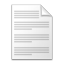 説明文
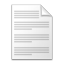 … pool data …
辞書
コメント集合
ソースコード集合
識別子とコメントの解析部
説明文の生成部
SIGSS８月研究会
2010/8/6
8
[Speaker Notes: まず今回提案する手法の概要について述べます，

本手法の入力はソースコード集合であり，出力はある名詞への説明文を集めた辞書になります．

手法は大きく2つに分けられ，
前半の識別子とコメントの解析部では，ソースコード集合を解析することから
ある名詞についての説明を含むコメントを収集します．
後半の説明文の生成部では
あつめたコメント集合から名詞に対する説明を抽出してやることで説明文を生成します．

それでは，手法について詳しく説明していきます．




名詞の説明が含まれているコメントをソースコードから収集します

ある名詞に対して集められたコメント集合のなからその名詞への説明文を生成します

手法について詳しく説明していきます]
識別子とコメントの解析部
newBuffer：
 ・… made by
ソースコードを解析
ある単語を含む識別子に対するコメントを収集
名詞とコメント集合の組を作成
buffer
buffer
…made by…
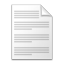 createBuffer：
 ・…this read …
…this read …
… from stream
…
ソースコード
識別子と
コメントの組
bufferList：
 ・… from stream
名詞とコメント集合の組
SIGSS８月研究会
2010/8/6
9
[Speaker Notes: まず識別子とコメントの解析部について説明します．
ここではソースコード集合を解析することで名詞と名詞の説明が含まれたコメント集合の組を作成します．

まず，ソースコードを解析し，識別子とコメントの組を取得します，
次に，その識別子から名詞を取り出し，コメントから自然言語以外の情報を除去します．
その名詞とコメントを対応づけることで名詞とコメント集合の組を作成します．

各処理についてさらに詳しく説明します．]
識別子とコメントの収集
クラス宣言と直前のコメントを収集
ブロックコメント
連続するラインコメント
例.TempBufferクラス
/**
 * Instances of this class provide a selectable user interface object
 * that displays a hierarchy of items and issue notification when an
 * item in the hierarchy is selected.
 * <p>
 * The item children that may be added to instances of this class
 * must be of type <code>BufferItem</code>.
 * </p>
 * @j2sPrefix
 */
public class　TempBuffer extends Composite {
           ・・・
}
TempBufferに対応する
コメントとして収集
SIGSS８月研究会
2010/8/6
10
[Speaker Notes: 初めに，識別子とコメントの収集を行います．

ソースコードを解析し，クラス宣言とその識別子に対するコメントを収集する．
宣言の直前に記述された1つのブロックコメントまたは1行以上の連続するラインコメントを，
その識別子に対するコメントとみなす．

以下の例ではTempbufferという識別子と宣言の直前に記述されているブロックコメントを収集する．]
識別子から名詞の抽出
識別子名は複数単語からの構成が多い
識別子名を単語に分解
キャメルケース：TempBuffer
スネークケース：temp_buffer
→temp buffer
単語列の品詞を決定し名詞を抽出
    temp：形容詞	buffer:名詞
SIGSS８月研究会
2010/8/6
11
[Speaker Notes: 得られた識別子から名詞の抽出を行います．

識別子は複数の単語から構成されることが多く，
その構成のルールには主に２つあり，
１つがキャメルケースであり，各単語の先頭を大文字として単語を連結する方法
もう一つがスネークケースといい，各単語の境界にアンダースコアを挿入し，単語を連結する方法がある．

tempbufferという識別子名があった時に，それぞれのルールに従って単語に分解すると
temp とbufferという二つの単語が得られる．

その後，得られた単語列の品詞をそれぞれ決定し，名詞を抽出する
ここではtempは形容詞であり，bufferが名詞であるためにbufferを抽出する．


識別子名は複数の単語から構成されることが多いため、それを単語ごとに分解する
これらの２つのパターンがよく用いられる]
コメントの整形
アノテーション除去
作者，作成日など
HTMLタグ除去
ドキュメント生成用
/**
 * Instances of this class provide a selectable user interface object
 * that displays a hierarchy of items and issue notification when an
 * item in the hierarchy is selected.
 * <p>
 * The item children that may be added to instances of this class
 * must be of type <code> BufferItem< /code> .
 * </p>
 * @j2sPrefix
 */
SIGSS８月研究会
2010/8/6
12
[Speaker Notes: 次に，今回に手法ではコメント中の自然言語文のみを利用するので，
自然言語文以外の記述の除去を行います．

自然言語文以外の記述としてはアノテーションやHTMLタグなどがある．
アノテーションでは，ソースコードの作成者や作成日などの情報が記述されている．
また，HTMLタグではコメントからドキュメンテーションを自動的に生成するために記述されている．

そのような記述を除去することで，
このように自然言語文のみを取り出す．]
名詞とコメントの対応
識別子へのコメントを識別子名に含まれる単語と対応づける
Buffer
TempBuffer
/**
 * Instances of this class provide a selectable user interface object
 * that displays a hierarchy of items and issue notification when an
 * item in the hierarchy is selected.
 * <p>
 * The item children that may be added to instances of this class
 * must be of type <code>BufferItem</code>.
 * </p>
 * @j2sPrefix
 */
・ Instances of this class provide a selectable user interface object that displays a hierarchy of items and issue notification when an item in the hierarchy is selected.

・ The item children that may be added to instances of this class must be of type BufferItem.
SIGSS８月研究会
2010/8/6
13
名詞とコメント集合の組作成
buffer
Instances of this class provide a selectable user interface object that displays a hierarchy of items and issue notification when an item in the hierarchy is selected.

The item children that may be added to instances of this classmust be of type TreeItem.
 
Note that although this class is a subclass of Composite, it does not make sense to add Control children to it, or set a layout on it.
 
 SINGLE, MULTI, CHECK, FULL_SELECTION

Selection, DefaultSelection, Collapse, Expand

 $WTC$$.registerCSS (“$wt.widgets.Tree”);
A container which can be used to hold a tabular or hierarchical set of rows of elements.
 
 org.zkoss.zk.ui.event.SelectEvent is sent when user changes the selection.

Default getZclass: z-tree, and an other option is z-dottree. (since 3.5.0)
Red-Black tree-based implementation of BidiMap where all objects added implement the Comparable interface.

This class guarantees that the map will be in both ascending key order and ascending value order, sorted according to the natural order for the key's and value's classes.
 
This Map is intended for applications that need to be able to look up a key-value pairing by either key or value, and need to do so with equal efficiency.

While that goal could be accomplished by taking a pair of TreeMaps and redirecting requests to the appropriate TreeMap (e.g.,containsKey would be directed to the TreeMap that maps values to keys, containsValue would be directed to the TreeMap that maps keys * to values), there are roblems with that implementation.

 If the data contained in the TreeMaps is large, the cost of redundant storage becomes significant. 

The DualTreeBidiMap and DualHashBidiMap implementations use this approach.
Instances of this class provide a selectable user interface object that displays a hierarchy of items and issues notification when an item in the hierarchy is selected.

The item children that may be added to instances of this class must be of type <code>TreeItem</code>.
SIGSS８月研究会
2010/8/6
14
[Speaker Notes: いままでの処理の結果として，
識別子とコメントの組から名詞と整形したコメントの組が得られたので，
各名詞に対してコメントをまとめることで，名詞とコメント集合の組を作成する．]
手法の概要（再掲）
ある名詞について説明するコメントを収集
収集したコメント集合から説明文を生成
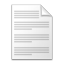 indicate …
Buffer： is … 
    use Buffer for …
Buffer is ...
名詞：Buffer
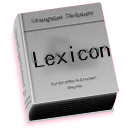 …use for…
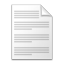 説明文
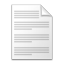 … pool data …
辞書
コメント集合
ソースコード集合
識別子とコメントの解析部
説明文の生成部
SIGSS８月研究会
2010/8/6
15
[Speaker Notes: ここまでで識別子とコメントの解析部から得られた名詞とコメント集合の組を利用し，
これから説明する説明文の生成部では，説明を抽出することで説明文の生成を行う．]
説明文の生成部
コメント集合から名詞の説明文を生成






複数のコメント中で共通して出現する説明を抽出することで説明文を生成
Buffer
Buffer:
・ hold temporary data
・ buffer store while　receive and send
説明文生成
…made by…
…store temp …
Buffer is …
…
名詞とコメント集合
名詞の説明文
SIGSS８月研究会
2010/8/6
16
[Speaker Notes: ここでは
名詞とコメント集合の組から，名詞への説明文の生成を行います．

本手法では，
集めたコメント集合中に頻出する説明はその名詞の説明を行っているのではないかという考えに基づいて，
複数のコメントで共通して行われている説明を抽出することで
その名詞への説明文を生成します．




コメント集合に頻出する説明
名詞の説明を行っているのではないか

ある名詞へのコメント集合中で複数のコメントに共通して行われている説明を
その名詞への説明文として抽出します]
コメント文のグラフ化
コメント文を構文解析
構文解析器Enju[3]を利用
単語間の修飾被修飾関係の抽出
単語の正規化
Cats→cat，getting→get
単語を頂点，修飾被修飾を有向辺
例.There are cute cats.
be
there
cat
cute
[3]http://www-tsujii.is.s.u-tokyo.ac.jp/enju/index.ja.html
SIGSS８月研究会
2010/8/6
17
[Speaker Notes: 頻出する説明を抽出するために
まず，文を構文解析することでグラフに変換します．

コメント集合のコメント文をすべてに対して構文解析器Enjuを用いて構文解析します．
構文解析をすることで文中の各単語間の修飾被就職関係および各単語の正規化したものが出力され，
単語の正規化というのは名詞を単数形にしたり，動詞を原型になおすことです．
その結果から正規化された単語を頂点，修飾被就職関係を有向辺とするようなグラフを得ることができます，

ここで例として，There are cute cats . という文があった場合，構文解析により，
このようなthereとcatがbeを修飾し，cute が　cat を修飾するような形のグラフが得られます．




コメント文　１文を一つのグラフに変換します。


コメント文に対して構文解析を行います
構文解析器Enjuを用いて解析を行います

解析結果から文内の単語間における修飾被修飾関係を抽出します
また　このとき単語の正規化も行います]
共通構造の抽出
A
A
A
B
B
B
C
C
C
D
D
D
グラフ群への頻出グラフマイニング[4]の適用
相関ルールマイニング
グラフ群から共通の構造（部分グラフ）を抽出




グラフ群に頻出の構造を頻出する説明と仮定
F
E
E
E
J
H
I
G
[4]多頻度グラフマイニング手法の一般化, 猪 口，鷲尾, 元田, 人工知能学会論文誌, Vol. 19, No. 5, pp.368-378
SIGSS８月研究会
2010/8/6
18
[Speaker Notes: 次いで，すべてのコメント集合をグラフに変換したのちに
グラフ群に頻出する構造を抽出します．

グラフ群に対して頻出グラフマイニングを適用してやることで頻出グラフ，
すなわち複数のグラフ中に出現する共通の構造を抽出します．

例えば，このような3つのグラフがあった場合，
赤線で囲った頂点A,B,C,D,E間の関係は3つのグラフすべてに出現するので頻出グラフといえます．

また，ここで抽出する
グラフ群に頻出する構造はコメント集合において頻出する説明に対応すると仮定しています．





コメント文をすべてグラフに変換したのちに
そのグラフ群に対して頻出グラフマイニングの適用を行います
頻出グラフマイニングは相関ルールマイニングの一種で
グラフ群の中に共通して出現する構造　部分グラフとして抽出します


ここでグラフ群に頻出する構造というものは
コメント文においては頻出する説明に相当します]
グラフから文への変換
case
handle
string
the
グラフから説明文を生成
グラフには語順や活用の情報が存在しない

コメント原文の語順などを利用
原文から対応する単語のみ抽出
class
simple
This
This class handles the simple string case


This class handles the simple string case
SIGSS８月研究会
2010/8/6
19
[Speaker Notes: グラフを辞書に載せても利用者は読むことが困難であるために，
グラフを自然言語の文に変換することで，説明文の生成を行います．

得られた頻出グラフには語順や単語の活用などの情報は含まれていないために直接文に変換することが行えないです，

コメント原文の語順などを利用し，文への変換を行います．

This class handles the simple string case という文があり，
その文をグラフ化し右のグラフが得られ，さらに，赤で囲まれた部分の頻出グラフが得られたとすると．
各頂点が原文で対応する単語のみを抽出することで単語列を生成し，その単語列を説明文とします．



グラフを辞書と提示しても，利用者は読みにくい
最終的な出力は自然言語による説明文であるために，グラフから説明文の生成を行います

グラフでは，語順や単語の活用などの情報は失われているため，直接説明文を生成することはできません]
適用実験
入力：Javaソースコード集合
オープンソースソフトウェア
ソースコードの再利用向けリポジトリ
ソフトウェアプロダクト数：４４５個
ファイル数：２１３,１５９個

結果
そのまま説明文になりそうな文は得られず
名詞に関する有用な知識を得られる記述は存在
SIGSS８月研究会
2010/8/6
20
[Speaker Notes: 今回提案した手法のツールを試作し，
適用した実験を行ったのでその結果について述べます．

入力として，Javaのソースコード集合を用いた，それらはオープンソースソフトウェアであり，ソースコードの再利用に関する研究のために集められたものを用いました．
それらのソフトウェアプロダクト数は４４５個で
ファイル数では213159個となっています．

得られた説明文を自身で見た結果
そのまま説明文になりそうな文は得ることができなかったです，
しかし，名詞に関して何らかの有用な知識を得られる記述は得られました．


ソフトウェアの再利用に関する研究のために集められたソースコード集合を利用]
結果の例
有用な知識が得られる記述
exception：control gathered error
map：estimateSet find key and value

有用な知識が得られない記述
manager：set dataTypeManager our lazy number
xml：this is xml
SIGSS８月研究会
2010/8/6
21
[Speaker Notes: 実際の結果の例を示します．

まず説明文としては不十分だが，その名詞に関して何らかの有用な知識が得られる記述の例です．
exceptionに対する説明として，control gathered errorという記述からはexceptionがエラーを集めなんらかの処理を施すといった知識が得られる
次に，mapに対しては，mapにkeyやvalueといった要素が含まれるということが分かる

一方，その名詞に対し有用な知識が得られない記述も多く得られたのでそのような例を示す
managerに対する説明文では，特定の識別子に対する説明がなされており，managerに関する有用な知識を得られない，
そして，xmlでは，説明が同語反復となってしまっており，新たな知識が得られない例である．

このような結果を踏まえて適用実験に対する考察について述べる]
考察
短いフレーズが多く生成
一定以上出現するある程度のサイズのグラフがない
コメント量の不足
類似する文を異なる文として処理

有用な知識を得られない記述を生成
コメント集合に説明に関連しないコメント
SIGSS８月研究会
2010/8/6
22
[Speaker Notes: まず，短いフレーズが多く生成されてしまうという問題
グラフマイニングの手法として長いフレーズを生成するためには，ある程度の数だけそれに対応するグラフが出現することが必要である．
その原因としては以下のことが考えられる．
１つがコメント量が不足してしまっていること
もう一つが類似しているが異なった構造としてそれぞれ別にカウントしてしまっていることがある．


それから，有用な知識が得られない記述を抽出する問題としては，
コメント集合にもともと名詞の説明に関連しない記述のみを含んだコメントが多数含まれてしまい，
そのようなコメントの中から説明が抽出されてしまうことが原因だと考えれる．]
今後の課題
説明文の品質向上
コメント集合の量の不足
入力ソースコードの増加
類似する文の扱い
類似する文から同じグラフ構造を生成
コメント集合に関連しない記述の混入
コメントのフィルタリング

説明文作成の評価
被験者に単語と説明文の組を提示
SIGSS８月研究会
2010/8/6
23
[Speaker Notes: 今後の課題としては，
説明文の品質向上が必要であり，向上させる方法としては，以下のようなことが考えられる．」
一つ目が，コメント集合の量が不足しているといった問題では，より多くのソースコードを用いることで，コメントの量を増加させる．
2つ目では，類似する文の扱い，たとえば類義語や同義語が用いられていいたり，語順が大きく異なっている文などから同じグラフ構造を生成することで，
より多くの説明文を得られるようにする．
そして3つ目として，コメント集合に名詞に関連する記述が存在しないようなコメントを，コメントのフィルタリングを行うことによって取り除くこと
これらのことを試すことでより有用な説明文を得られるのではないかと考える．

説明文の品質が上がったのちには，説明文作成の評価実験として，
被験者に単語と説明文の組を提示して，その名詞に対してその説明文から有用な知識が得られるかどうかを正誤で判断してもらう実験を考えています．



単語によって収集できるコメント量に差がある
複数回出現するようなコメントを抽出するためにはある程度の量が必要

類似する文をなるべく同一に近いものとして扱うことで、複数回出現したものとみなす]
まとめ
ソフトウェアで用いられる単語の辞書を作ることで開発者のプログラム理解を支援

識別子理解用の辞書の自動的な作成
説明文にはソースコード中のコメントを利用
SIGSS８月研究会
2010/8/6
24
[Speaker Notes: それでは最後に本発表のまとめですが，]
SIGSS８月研究会
2010/8/6
25
発表内容
背景
プログラム理解における問題
本研究の目的
提案手法
手法の適用実験と考察
SIGSS８月研究会
2010/8/6
26
プログラム理解
プログラムに関連する資料の活用
仕様書、用語集、教科書、開発履歴

資料が常に存在するとは限らない
古い情報，資料の紛失
SIGSS８月研究会
2010/8/6
27
[Speaker Notes: 開発者がプログラム理解を行う際にソースコードの他にもドキュメント等を利用する、
仕様書や用語集，教科書

しかし、ソフトウェアの変化に合わせてドキュメントが適切に変更されなかったり
仕様書が引き継がれずにそのまま失われたり、

そのためソースコードの読解への比重が大きい]
評価実験の計画
説明文作成の妥当性評価
単語と説明文ペアを正誤で判定
正答率の高さで評価

実験用の辞書作成
入力ソースコード
Java一般
特定ドメインのみ
SIGSS８月研究会
2010/8/6
28
[Speaker Notes: 識別子の理解支援の評価よりも、説明文の作成方法としての評価を目指す]